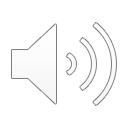 The Importance of Integrated Care for People with Huntington’s Disease
Lacy Rardin
MSW Candidate, Class of 2019
UNC School of Social work
[Speaker Notes: My name is Lacy Rardin, and I am going to be talking about the importance of utilizing an integrated care model for those with Huntington’s Disease.]
What is Huntington’s Disease?
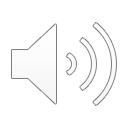 A genetic disorder that leads to the progressive break down of nerve cells in the brain
Develops when one inherits the expanded version of the Huntington gene
Symptoms
Cognitive
Neuropsychiatric
Motor
”Family disease”
Currently no cure
Treatment aimed at alleviating symptoms
Average life expectancy is 15-20 years after onset of symptoms
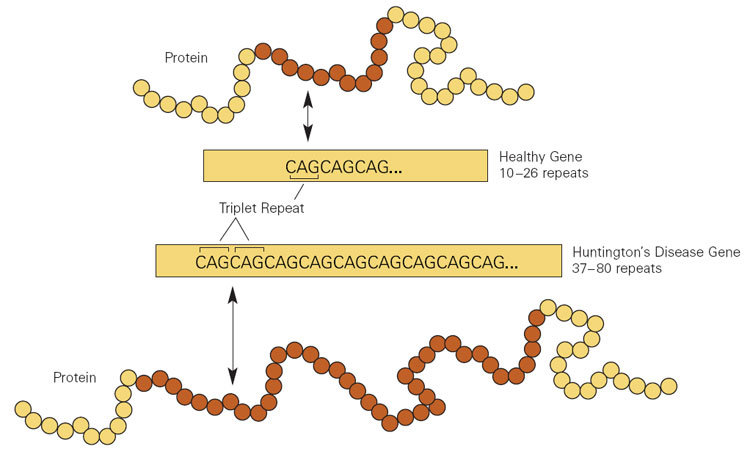 Huntington’s Disease Society of America (HDSA): Overview of Huntington’s Disease
[Speaker Notes: Huntington’s Disease, or HD, as I will refer to it in this presentation, is a progressive genetic disorder that results in the break down of nerve cells in the brain. While everyone has the Huntingtin gene, those who will develop Huntington’s Disease inherit a mutated or expanded version of this gene. The symptoms of HD can often be grouped into three main categories—cognitive, neuropsychiatric, and motor. Cognitive symptoms might include forgetfulness, difficulty planning ahead, difficulty focusing, and impaired judgment. Neuropsychiatric symptoms are often some of the first symptoms to manifest and can include things like, mood swings, irritability, depression, anxiety, apathy, or psychosis. Lastly, the motor symptoms are often the most visible and can be quite impairing. In particular, those with HD will typically develop what is known as chorea. These are jerky involuntary movements. Chorea may lead to significant balance issues or an unsteady gait. 

Huntington’s disease is known as a ”family disease” because it often impacts multiple generations in families. Because this disease is an autosomal dominant disorder, this means that it only takes passing down one copy of the altered gene to cause the disorder. In other words, each child of an affected parent has a 50% chance of inheriting the altered gene. Sadly, people may not know they have HD until after they have already had children, which means their children are at risk. This adds an added layer of distress because those with HD are not only adjusting to their own diagnosis, but they now will worry about whether their children will inherit the disease.

There is currently no cure for HD, and treatment is aimed at alleviating symptoms in order to best improve quality of life. Average life expectancy after the onset of symptoms is around 15-20 years.

Image Source: https://www.thetgmi.org/genetics/first-dna-based-genetic-test-huntingtons-disease/]
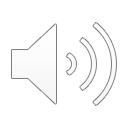 Onset and Prevalence
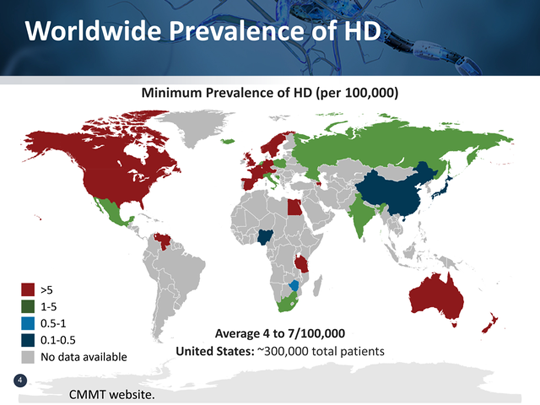 Onset usually between ages 30 and 50
Symptoms worsen over 10-25 year period
Approx. 30,000  in the U.S. have symptoms of Huntington’s Disease (HD)
More than 200,000 in U.S. at risk of inheriting the disease
HD affects all sexes, races, and ethnicities
HDSA: Who is at Risk?
[Speaker Notes: Even though those with HD are born with the mutated gene, symptoms do not usually manifest until age 30-50. The symptoms usually worsen over a 10-25 year period. This is a fatal disease and death is usually a result of complications of the disease. The most frequent causes of death are pneumonia and aspiration. 

HD is considered a rare disease. Approximately 30,000 people in the U.S. have symptoms of HD. However, there are more than 200,000 people in the U.S. at risk of inheriting the disease.

Based on the research thus far, HD impacts all sexes, races, and ethnicities. 

Image source: https://www.medscape.org/viewarticle/870636_2]
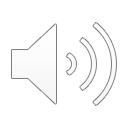 Behavioral Health Concerns in HD
Anxiety
Systematic review indicates prevalence ranges from 13%-71%  (Dale & van Duijn, 2015)
Depression
Rates more than twice that of general population (Paulsen et al., 2005)
Suicidality
Increased risk for suicidal ideation and completed suicide, particularly right after genetic testing (Almqvist et al., 1999)
Irritability
Temper outbursts is a common complaint in HD families; often present even without presence of mood disorder (Rosenblatt et al., 1999)
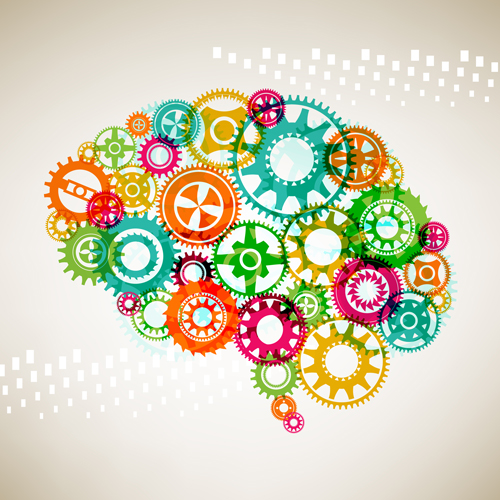 [Speaker Notes: The importance of integrated care for this population becomes especially clear when examining the behavioral health concerns that coincide with HD. As I mentioned in a previous slide, psychiatric symptoms can be present many years before the onset of any motor symptoms and typically continue as the disease progresses. While each person with HD may experience a variety of unique psychiatric symptoms, some of the most frequently reported symptoms include anxiety, depression, suicidality, and irritability. 

According to a systematic review conducted by Dale and van Duijin (2015), the prevalence of anxiety ranged from 13% to 71%. This review included studies that examined both pre-symptomatic and symptomatic HD carriers. They found that the most frequently reported anxiety disorders were Generalized Anxiety Disorder and Panic Disorder (Dale & van Duijin, 2015). Paulsen et al. (2005) found that similar to most other terminal illnesses, depression rates are more than twice as likely in the HD population compared to the general population. This may be due to the psychosocial stress that often accompanies an HD diagnosis, the progressive decline, and disabling movement symptoms. However, some studies suggest that there is a biological component that makes those with HD more susceptible to depression (Paulsen et al., 2005). On a similar note, those with HD are at an increased risk for both suicidal ideation and completed suicide. This increased risk is typically heightened right after genetic testing (Almqvist et al., 1999). This is why pre-genetic counseling is so incredibly important. It can help to ensure that these individuals are truly prepared to receive their results and have the support needed to manage a potential crisis. Another frequently reported symptom is irritability. Often families and caregivers will complain of temper outbursts and mood swings (Rosenblatt et al., 1999). Helping to support families and caregivers in managing these symptoms can be incredibly helpful. 

Image Source: http://www.dystonia-parkinson.org/content/untangling-neuropsychiatric-symptoms-parkinsons-disease]
Social and Environmental Concerns in HD
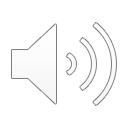 Communication and speech difficulties
Onset of symptoms typically during prime working years
Difficulty maintaining jobs and eventual reliance on disability
Discrimination in life and long-term care insurance
Loss of independence in completing ADLs
Caregiver burden
Family planning
Cognitive impairments
Decreased ability to reason
Poor judgment and increased impulsivity
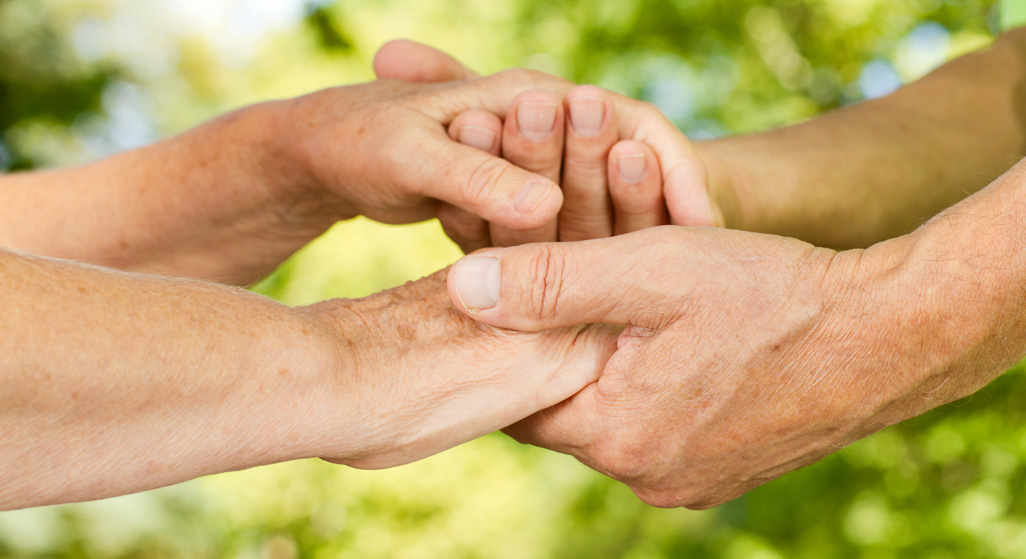 HDSA: Overview of Huntington’s Disease
[Speaker Notes: Due to the nature of HD, there is a wide variety of social and environmental concerns of which to be aware when considering holistic treatment. Over time, those with HD typically experience communication challenges and speech difficulties as a result of the loss of certain voluntary motor control. This is where speech therapy can be beneficial in minimizing some of these speech concerns. The onset of these motor symptoms usually occur during one’s prime working years which can take a huge financial toll on a family that was not fully prepared for this type of diagnosis. Cognitive symptoms along with chorea can make it challenging to maintain a job, and ultimately these people rely heavily on receiving disability to replace lost income. People with HD also face discrimination when applying for life and long-term care insurance—two things that would be particularly helpful for this population. As one enters the later stages of HD, much independence is lost as they become more and more reliant on caregivers. This can place a strain on family relationships, lead to caregiver burnout, as well as feelings of shame or embarrassment. Family planning is another important consideration for those who know they have HD. There are certainly ways to prevent the fetus from inheriting the mutated gene, but these are decisions that must be made well in advance and may not always be financially accessible to everyone. Lastly, the cognitive symptoms pose a unique challenges for those with HD and their family members. Crises often occur as a result of impulsive decisions or poor judgment. 

Navigating these many concerns can be overwhelming for for families and is an important reason behind why it is so necessary to provided comprehensive, integrated care.

Image source: https://hdsa.org/living-with-hd/]
Integrated Care for HD:Recommendations for best practice
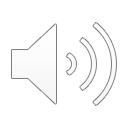 Huntington’s Disease impacts ALL aspects of a person’s life
A broad treatment approach needed to address broad range of symptoms/challenges experienced by HD families
Emphasis on a biopschosocial perspective
Pharmacologic treatment should not be approached in isolation (should considered within the broader context of social support, education, and environment)
Importance of communication and collaboration between knowledgeable professionals
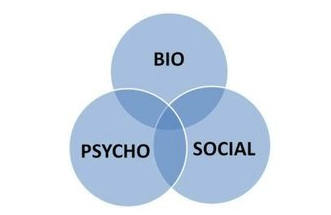 (Frich et al., 2016); (Shannon et al., 2009)
[Speaker Notes: As described in the previous slide, HD impacts multiple areas of one’s life. While the neurological and movement symptoms are an important piece to the puzzle, they do not comprise the entire puzzle, and it is important to recognize the ways in which this disease affects emotional functioning, cognitive processing, independence at home, family relationships, and much more (HDSA, 2009). 

To address the multiple complex challenges seen in HD, families often seek treatment from a variety of professionals including but not limited to: neurologists, psychiatrists, social workers, nutritionists, speech language pathologists, occupational therapists, and physical therapists (HDSA, 2009). Neurologists who specialize in the treatment of movement disorders can prescribe medications that help decrease chorea. They can monitor disease progression and oversee all domains of care. Occupational therapists can help the patient make certain adaptations around the home to assist with maintaining independence in completing ADLs. Physical therapists might recommend assistive devices that ensure a safer way of moving around and decrease the risk of falling. Speech language pathologists may give the patient exercises to help with swallowing or clarification of sounds. Social workers can also play an important role in addressing both psychological and social needs to greatly improve quality of life. I will further discuss the role of the social worker in the next slide. 

The gold standard of care for Huntington’s disease is the interdisciplinary team approach that encompasses all of these aforementioned services within one location (Frich et al., 2016). It can be challenging for patients with HD to maintain regular appointments with multiple different specialists—each one located in a different place. Integrating all of these services into one team within one location can increase the likelihood that patients will actually utilize these important services (Frich et al., 2016). 

Image Source: https://www.theemotionmachine.com/the-biopsychosocial-model/]
Importance of Social Work
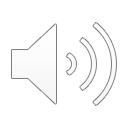 Can serve as a bridge between patient, family members, and providers
Emphasis on a strengths-based approach 
Social workers can offer guidance and support in the following areas:
Counseling/education on asymptomatic testing 
Mood and behavior changes
Caregiver resources
Community resources
Long-term care planning
End of life planning
Financial barriers
Assistance with disability
Crisis counseling
…and more
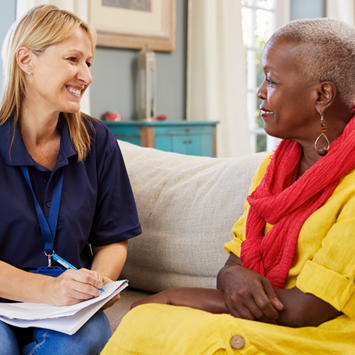 [Speaker Notes: Social work can play a key role within an integrated care team for the treatment of those with HD. Often, social workers can serve as an important bridge between the patient, the family, and other providers—often acting as the first point of contact. Social work works within a strengths based model, which can be quite distinct from other health care professions and can be a helpful perspective in the area of terminal illness. I’ve provided on this slide several ways in which social workers can offer guidance and support to people with HD and their families. 

These include, but are certainly not limited to:
Counseling and education prior to genetic testing, addressing mood and behavior changes, connecting people with important resources in the community, assisting with long-term care and end of life planning, addressing financial barriers, helping patients apply for disability, and helping to work through a crisis. 

Image Source: https://hdsa.org/healthcare-professionals-resources/]
HD Center of Excellence TeamsAn example of best practice
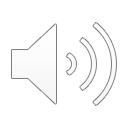 The gold standard 
Team members: 
Movement disorder specialists
Physician’s assistants
Nurses
Social workers
Physical therapists
Occupational therapists
Speech therapists
Financial care counselors
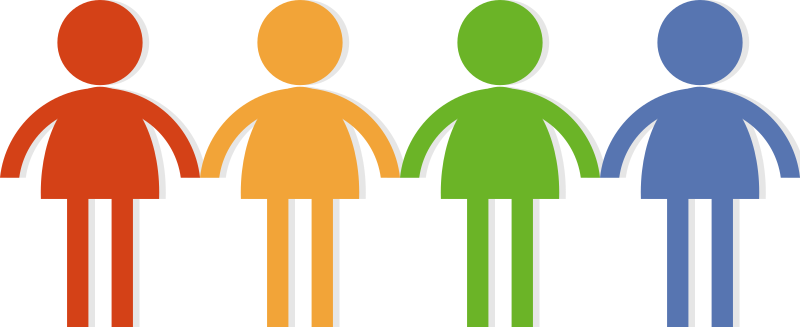 HDSA: HDSA Centers of Excellence
[Speaker Notes: The current gold standard of care for those with HD is to receive care from a Huntington’s Disease Society of America Center of Excellence. These centers are located all around the country and provide the most comprehensive care for its patients. The closest center of excellence to us is here at Duke University Medical Center. At Duke (and at every other center of excellence) an interdisciplinary team works together to provide those with HD the best possible care. These team members are comprised of movement disorder specialists (who are neurologists that have completed additional training in treating those with movement disorders), PAs, nurses, social workers, physical therapists, occupational therapists, speech therapists, and financial care counselors. These centers can also provide access to important services like clinical research trials, community educational and outreach events, and community support groups.

Image source: https://insidehd.com/the-huntingtons-disease-community-is-a-small-one-375e548f4e1d]
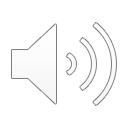 Why is this the gold standard?
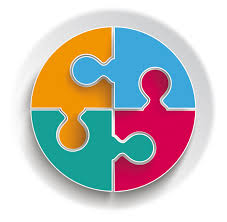 Continuity of care across all stages of the disease
Inter-professional collaboration 
Complex case consultations
Providers to address each symptom domain
Genetic testing and predictive testing
Access to clinical research trials
Support during prodromal stages
Access to support groups and community resources
Family Support
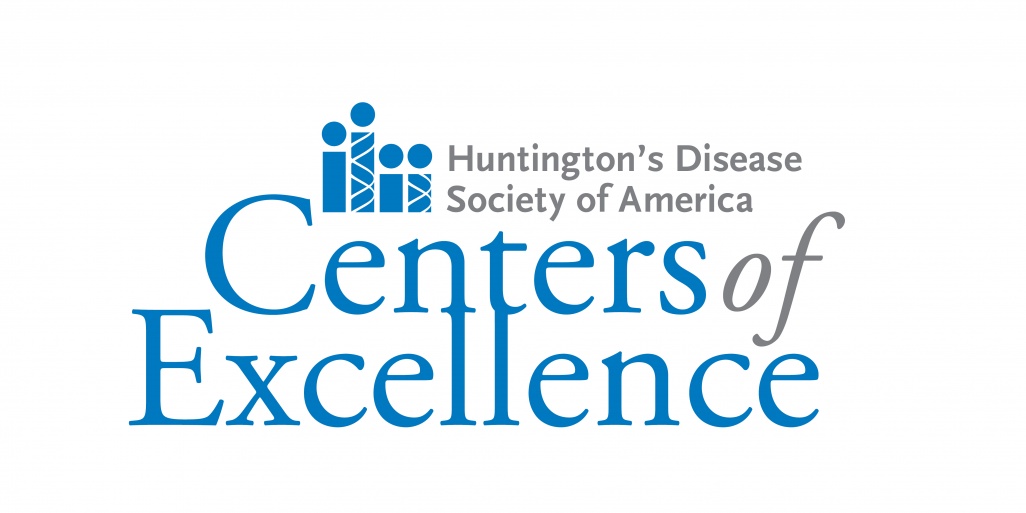 (Wheelock, 2018)
[Speaker Notes: Because those with HD often have complex needs, it makes sense to address those unique needs using an interdisciplinary team approach. The centers can provide continuity of care across all stages of the disease. Providers on the team are able to stay in regular communication with each other regarding concerns they may have and also have the ability to consult with each other for complex cases. Within the center, the patient can complete the whole process of genetic testing from start to finish, thus providing a certain level of convenience during an already challenging time. Centers typically conduct clinical research trials which is a way to offer hope and meaning to those with HD and their families. Patients can also receive extensive support long before any symptoms appear, which can make an important difference. Lastly, the centers are equipped to help you navigate other support services in the community. Having all of these services housed in one location that are accessible at the same time makes receiving all the different types of care much more feasible.


Image source: https://ccbtcolumbus.com/integrated-care-pcp-offices/ 
Image Source: https://hdsa.org/find-help/clinical-care-services/hdsa-centers-of-excellence/]
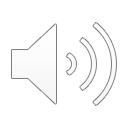 Current Gaps in Care
There is no internationally recognized standard of care for the treatment of Huntington’s Disease
Care varies significantly across the different areas of the world
Not everyone has access to Centers of Excellence
Closest COE may be several hours away
Providers with limited knowledge of HD managing patient care
General neurologists, psychiatrists, primary care doctors
No enforcement of a national HD testing protocol
Huntington’s Disease Study Group:
Caregivers and patients expressed need for increased support services and education
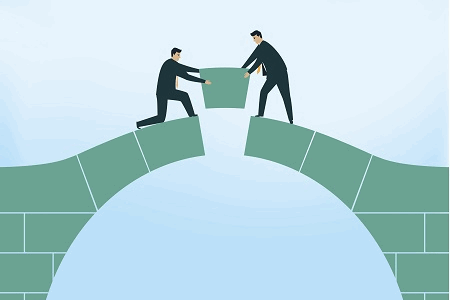 (Simpson & Rae, 2012); (Anderson et al., 2017)
[Speaker Notes: Unfortunately, there is no internationally recognized standard of care for the treatment of HD and the level/quality of care received often varies drastically based on location. As of right now, not everyone has access to an HDSA Center of Excellence. For many, the closet COE may be several hours a way. Long car rides or flights may be particularly challenging for those with HD. For these reasons, people often just continue to see their local neurologists, primary care doctors, or psychiatrists for management of their HD. While there is nothing wrong with continuing to see these providers, in many cases, these doctors only have limited knowledge of HD. Because HD is so complex, it is really most helpful for patients to be under the care of those with extensive knowledge and expertise in this area. 

Additionally, outside of COEs, there is no enforcement of a national HD genetic testing protocol. This is unfortunate, because many people will receive genetic testing without fully understanding the process, what it will mean, and how they might be impacted by the results or the test itself. 

The Huntington’s Disease Study Group looked at patient and family perspectives on the current gaps in care. They found that most people expressed a need for increased support services and education.


Image source: https://www.biosimilardevelopment.com/doc/keys-to-bridging-the-biosimilar-gap-transforming-awareness-into-prescribing-action-0001]
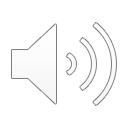 Recommendations:
Increase access to COEs and specialized clinics
Videoconferencing/Telehealth
Increase communication between HD specialists and other providers
Increased community and professional education
Integrated team approach!
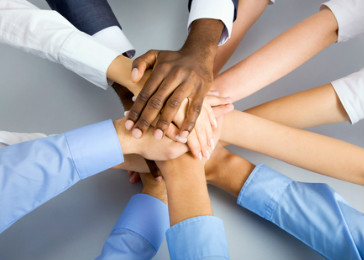 [Speaker Notes: I have listed some recommendations that I personally think would be helpful in addressing the current gaps in care. Over time, it will be essential to add additional centers of excellence across the U.S. to increase their accessibility. To further address accessibility issues, it could be helpful to implement videoconferencing and telehealth options for those in rural areas. Even though they may not be able to physically get into a clinic, they can still communicate their needs. I think it will also be important to increase community educational and outreach events. This might include conducting trainings about Huntington’s Disease at long-term care facilities or increasing communication between HD experts and providers who are less familiar with the disease. And obviously, continuing to promote an integrated team approach to address each individual’s unique needs will be imperative. 


Image Source: https://www.integration.samhsa.gov/workforce/collaboration-and-teamwork]
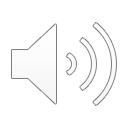 Providing Culturally Sensitive Care
Each individual’s experience with HD is unique
Huge variety of symptom manifestations
Importance of tailoring care plans to meet specific needs of patient

Although HD may affect people of all genders, racial and ethnic identities, socioeconomic statuses, and geographic locations, access to and utilization of appropriate care may vary significantly based on social and environmental factors 

Addressing social and environmental barriers to care

Looking at the WHOLE person in the context of their familial, societal, and cultural context
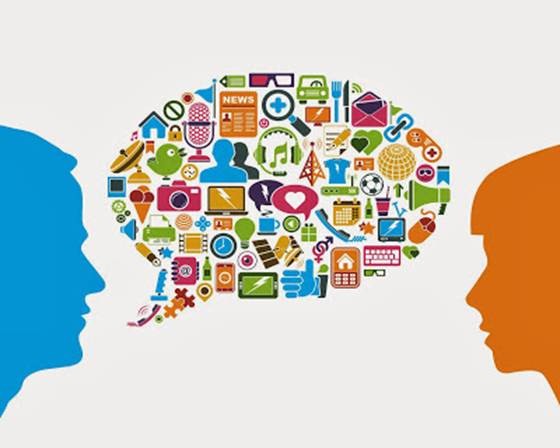 HDSA: Who is at Risk?
[Speaker Notes: A huge part of providing culturally sensitive care is understanding that each individual’s experience with HD is unique. No one person will experience the same exact symptoms, the same progression of symptoms, nor the same ways of managing those symptoms. It is important to tailor our care plans to meet the specific needs of each patient rather than following a rigid set of guidelines.  

It is important to use the person-in-environment approach when working with people who have HD. Even though HD is a genetic disorder that impacts people of all genders, racial and ethnic backgrounds, socioeconomic statuses, and geographic locations, these very factors might significantly impact access to care. In my own work with HD families, I have noticed that the everyday management of HD looks very different for high SES families compared to low SES families. I’ve noticed that experiences vary significantly between families with higher levels of health care literacy compared to those with lower levels of health care literacy. It is evident that a variety of social and environmental factors contribute to the overall experience of an illness. Therefore, it is the job of the providers to address these social and environmental barriers to care such that each and every individual has the same opportunity to benefit from our care. 

Image Source: https://physiotherapy.ca/blog/rep-16-culture-shock]
References
Almqvist, E. W., Bloch, M., Brinkman, R., Craufurd, D., & Hayden, M. R. (1999). A worldwide assessment of the frequency of suicide, suicide attempts, or psychiatric hospitalization after predictive testing for Huntington disease. The American Journal of Human Genetics, 64(5), 1293-1304.
Anderson,K., Griffin, J., Ramirez, S., Steinman, J., Kinel, A., & Kinel, S. (2017). Improving care for people with Huntington’s disease and their family – the HD care improvement project. Poster presented at the annual Huntington Study Group Educational and Research Conference, Denver, CO. 
Huntington’s Disease Society of America. (2019). HDSA centers of excellence. Retrieved from https://hdsa.org/find-help/clinical-care-services/hdsa-centers-of-excellence/
Huntington’s Disease Society of America. (2019). Overview of Huntington’s disease. Retrieved from https://hdsa.org/what-is-hd/history-and-genetics-of-huntingtons-disease/overview-of-huntingtons-diesase/
Huntington’s Disease Society of America. (2019). Who is at risk. Retrieved from https://hdsa.org/what-is-hd/history-and-genetics-of-huntingtons-disease/who-is-at-risk/
Dale, M., & van Duijn, E. (2015). Anxiety in Huntington’s disease. The Journal of Neuropsychiatry and Clinical Neurosciences, 27(4), 262-271.
References Cont.
Frich, J. C., Rae, D., Roxburgh, R., Miedzybrodzka, Z. H., Edmondson, M., Pope, E. B., ... & Guttman, M. (2016). Health care delivery practices in Huntington’s disease specialty clinics: an international survey. Journal of Huntington's Disease, 5(2), 207-213.
Paulsen, J. S., Nehl, C., Hoth, K. F., Kanz, J. E., Benjamin, M., Conybeare, R., ... & Turner, B. (2005). Depression and stages of Huntington’s disease. The Journal of Neuropsychiatry and Cinical Neurosciences, 17(4), 496-502.
Rosenblatt, A., Ranen, N. G., Nance, M. A., & Paulsen, J. S. (1999). A physician's guide to the management of Huntington's disease. Huntington’s Disease Society of America, New York.
Shannon, K., Hersch, S., Lovecky, D., Tarapata, K. (2009). Huntington’s Disease: A Family Guide [Pamphlet]. New York, NY: Huntington’s Disease Society of America.
Simpson, S. A., & Rae, D. (2012). A standard of care for Huntington’s disease: who, what and why. Neurodegenerative Disease Management, 2(1), 1-5.
Wheelock, V. (2018). Benefits of staying connected with your HDSA center of excellence. [Powerpoint slides]. Retrieved from http://hdsa.org/wp-content/uploads/2018/08/2018-Benefits-of-Staying-Connected-with-a-COE.pdf
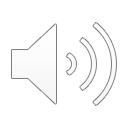 This project was supported by the Health Resources and Services Administration (HRSA) of the U.S. Department of Health and Human Services (HHS) under M01HP31370, UNC-PrimeCare, $1,920,000.00, 100% financed with governmental sources. This information or content and conclusions are those of the author and should not be construed as the official position or policy of, nor should any endorsements be inferred by HRSA, HHS or the U.S. Government.
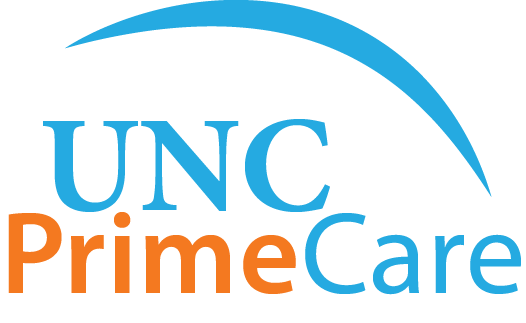 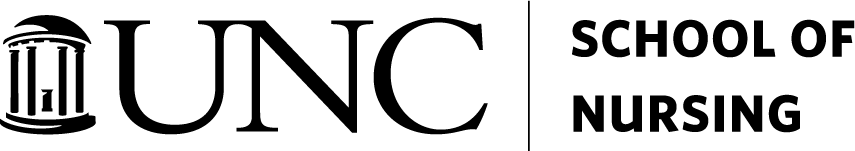 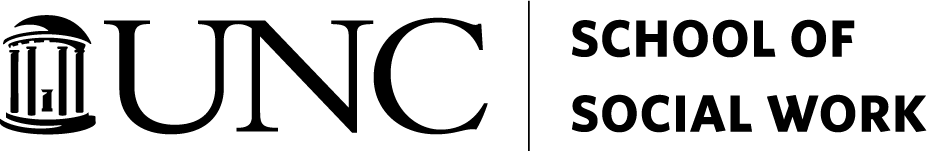 [Speaker Notes: Thank you for listening to my presentation. It is my hope that we can continue to make strides towards improving care and access to care for this population.]